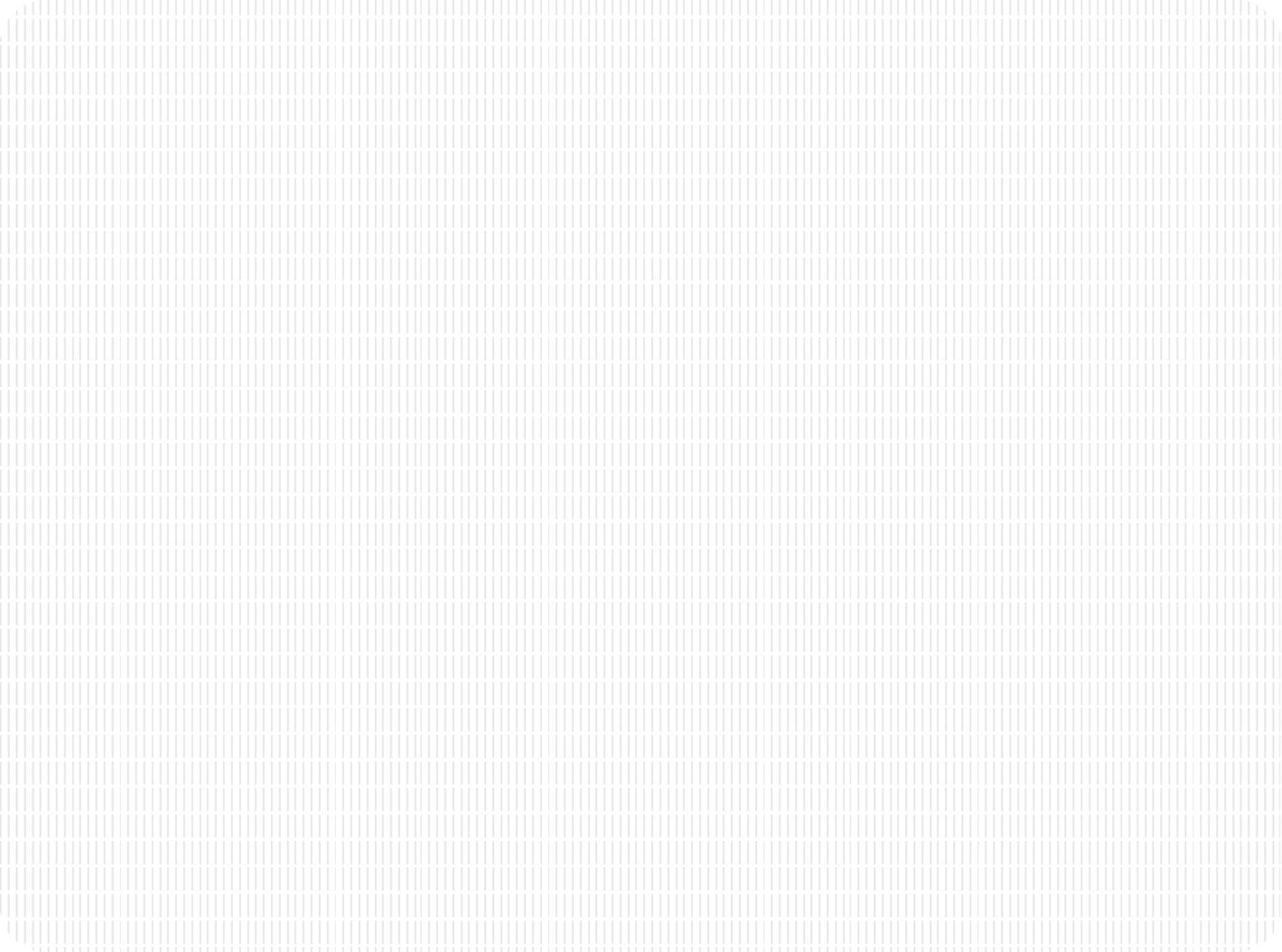 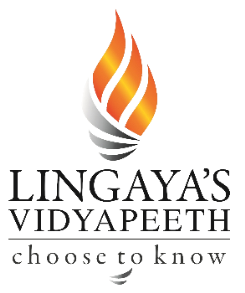 Estimation And Quantity Surveying
Presented by:
Prof Balraj Marjara
FIXING TILES
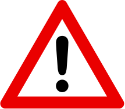 The dado work, shall be done only after fixing the tiles/slabs  on the floor.
The approved white glazed tiles before laying shall be soaked  in water for at least 2 hours.
Tiles shall be fixed when the cushioning mortar is still plastic  and before it gets very stiff.
The back of the tile shall be covered with this layer of cement  mortar 1:2 using fine sand (table III, zone IV, I.S. 383-1963)  and the edge of the tile smeared with neat white cement  slurry.
The tile shall then be pressed in the mortar and gently tapped  against the wall with a wooden mallet.
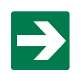 The fixing shall be done from bottom of wall upwards without any  hollows in the bed of joints.
Each tile shall be as close as possible to one adjoining.
The tiles shall be jointed with white cement slurry.
Any thickness difference in the thickness of the tiles shall be  arranged out in cushioning mortar so that all tiles faces are in one  vertical plane.
The top of the dado shall be touched up neatly with the rest of the  plaster above.
After fixing the dado/skirting etc. they shall be kept continuously  wet for 7 days.
If doors, windows or other openings are located within the dado  area, the corners, sills, jambs etc. shall be provided with true right  angles without any specials.
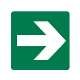 CLEANING
After the tiles have been laid in a room or the days fixing  work is completed, the surplus cement grout that may have  come out of the joints shall be cleaned off before it sets.
After the complete curing, the dado or skirting over shall be  washed thoroughly clean.
In the case of flooring, once the floor has set, the floor shall  be carefully washed clean and dried.
When dry, the floor shall be covered with oil free dry saw  dust.
It shall be removed only after completion of the construction  work and just before the floor is used.
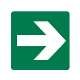 MODE OF MEASUREMENT
Dado/flooring/skirting shall be measured in sqm.  correct to two places of decimal.
Length and breadth shall be measured correct to 1 cm.
Between the exposed surfaces of skirting or dado. No  deductions shall be made nor extra paid for any opening  of area up to 0.1 sqm.
The rate shall include all the cost of labour and materials  involved.
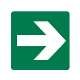 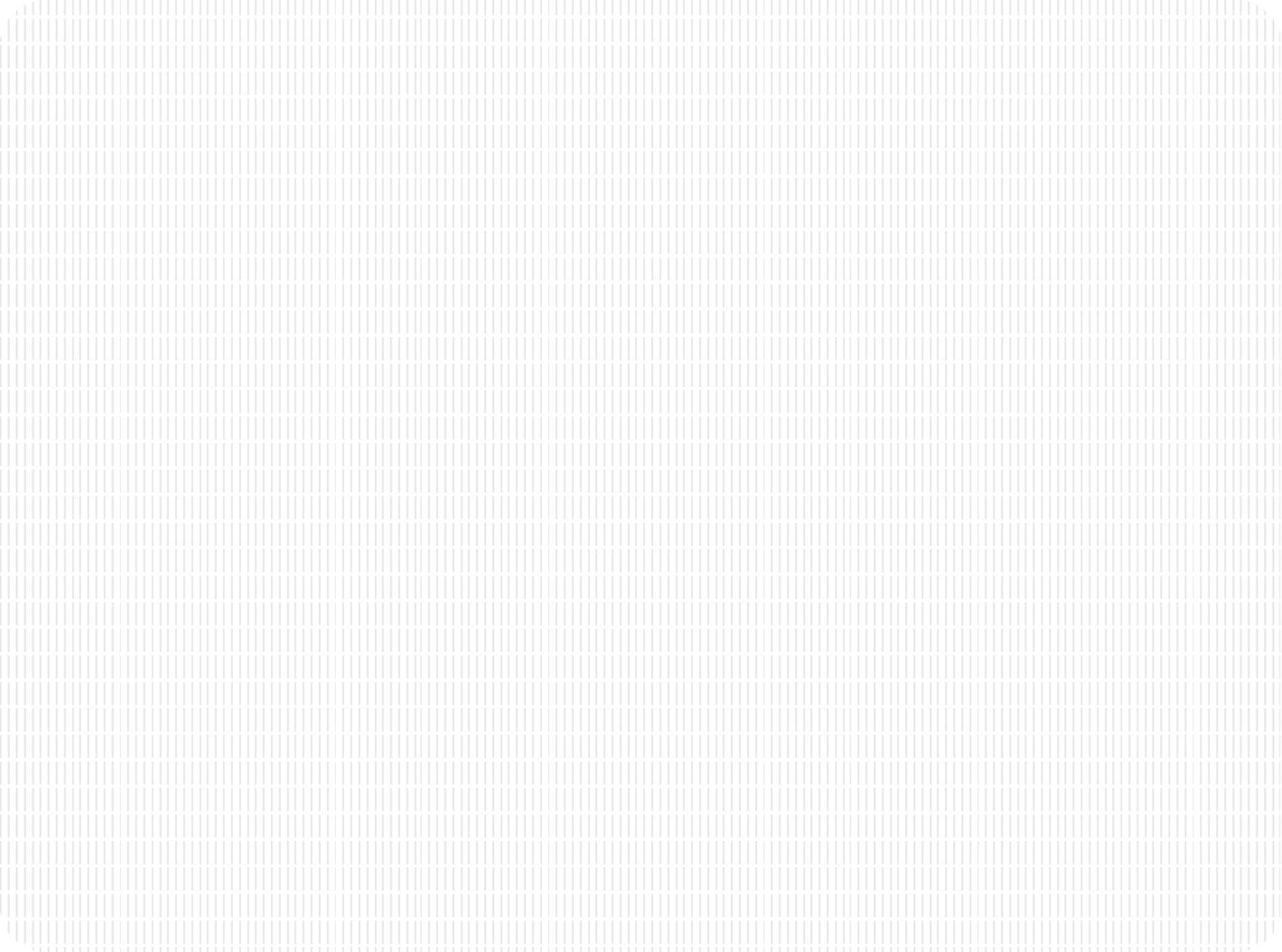 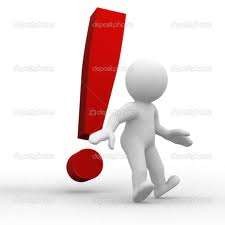 Rate Analysis
Rate Analysis for 10 sq-m
The quantity of white-glazed tile is worked out by assuming 1 mm on  either side for thickness in joint & tolerance in size of tiles.Thus, no of  white-gazed tiles

=	10/(0.152X0.152)
= ~ 432 tiles
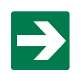